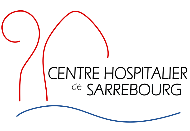 Unité d’enseignement : 3.5 S4
Promotion 2022-2025
Année de formation : 2023/2024
IFSI Simone VEIL
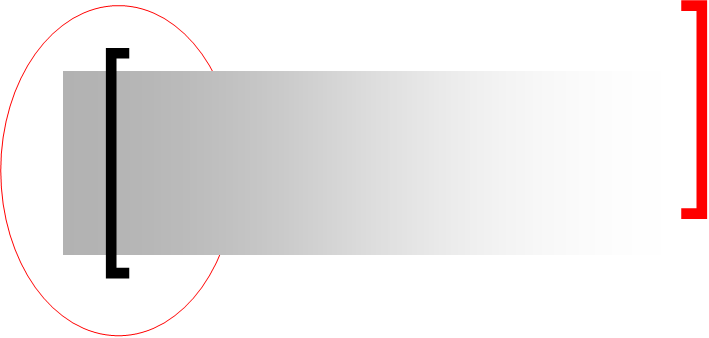 Législation et responsabilités
Adeline RAMM
15/02/2024
CADRE
REGLEMENTAIRE
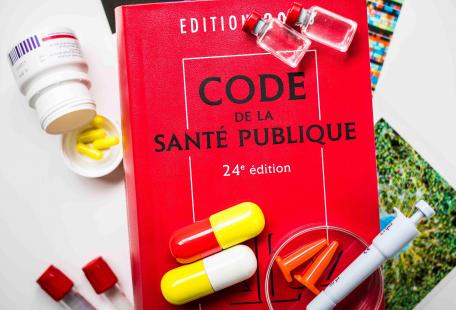 Création en 1953


Série de textes législatifs qui régit les questions de la santé publique en France.
CADRE RÈGLEMENTAIRE EN LIEN AVEC LA FONCTION D’ENCADREMENT ET DE FORMATION
EXERCICE DE LA PROFESSION – Actes professionnels
Art. R. 4311-1 CSP: L’IDE participe « à des actions de prévention, de dépistage, de formation et d’éducation à la santé »
Art. R. 4311-4 CSP Concernant les actes et soins relevant de son rôle propre, « … l'infirmier ou l'infirmière peut, sous sa responsabilité, les assurer avec la collaboration d'aides-soignants, d'auxiliaires de puériculture ou d'accompagnants éducatifs et sociaux qu'il encadre et dans les limites respectives de la qualification reconnue à chacun du fait de sa formation.»
Art. R. 4311-15 CSP « … l'infirmier ou l'infirmière propose des actions, les organise ou y participe dans les domaines suivants : 
1° Formation initiale et formation continue du personnel infirmier, des personnels qui l'assistent et éventuellement d'autres personnels de santé ;
2° Encadrement des stagiaires en formation ; … »
En 1993, il existait déjà des règles professionnelles dans le CSP.
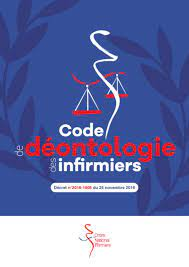 Création de l’Ordre National des Infirmiers en 2006
Intégré au code de la santé publique en 2016
Ce code énonce les devoirs des IDE dans leurs rapports avec les patients, les autres membres de la profession et les autres professionnels de santé
[Speaker Notes: Les règles de 1993 étaient devenues insuffisantes au regard de l’évolution de la profession. Elles ont servies de base à l'élaboration du code de déontologie]
CODE DE DÉONTOLOGIE DES INFIRMIERS du CSP


Art. R. 4312-1 « Les dispositions du présent chapitre constituent le code de déontologie des infirmiers. Elles s'imposent à tout infirmier […] ainsi qu'aux étudiants en soins infirmiers […] »

Art. R. 4312-5 … « L’infirmier instruit les personnes qui l’assistent de leurs obligations en matière de secret professionnel. »

Art. R. 4312-36 « L'infirmier chargé de toute fonction de coordination ou d'encadrement veille à la bonne exécution des actes accomplis par les personnes dont il coordonne ou encadre l'activité, qu'il s'agisse d'infirmiers, d'aides-soignants, d'auxiliaires de puériculture, d'aides médico-psychologiques, d'étudiants en soins infirmiers ou de toute autre personne placée sous sa responsabilité. Il est responsable des actes qu'il assure avec la collaboration des professionnels qu'il encadre. Il veille à la compétence des personnes qui lui apportent leur concours. »
Art. R. 4312-37 « L’IDE respecte et fait respecter les règles d’hygiène, dans sa personne, dans l’administration des soins, dans l’utilisation des matériels et dans la tenue des locaux professionnels. » 

Art. R. 4312-48 « Lors des stages cliniques des étudiants, l'infirmier veille à obtenir le consentement préalable de la personne, pour l'examen ou les soins qui lui sont dispensés par l'étudiant ou en sa présence. L'étudiant qui reçoit cet enseignement doit être au préalable informé par l'infirmier de la nécessité de respecter les droits des malades ainsi que les devoirs des infirmiers énoncés par le présent code de déontologie. »
Des droits: 
Décret du 23 mars 1992 (ESI en IFSI), arrêté du 31 juillet 2009 :
Modalités pratiques : congés, absences,… 
Code de déontologie infirmier, 
Représentés : ONI, FNESI, FAGE, … 
Reconnaissance : LMD, CROUS, sécurité sociale étudiante, CAF (aide au logement), …
Indemnités de stage/frais de déplacement, chartes d’encadrement, …
Des devoirs: 
CSP, responsabilité civile, obligations médicales (vaccins), élection du délégué de promotion, acquittement des droits d’inscription, règlement intérieur…
Etudiant en soins infirmiers: des droits et des devoirs
[Speaker Notes: FNESI: Fédération National des Etudiants en Sciences Infirmières (spécialités aussi)
FAGE: Fédération des Associations Générales Etudiantes
LMD: Licence Master Doctorat (harmonise les diplômes du supérieur à l’échelle Européenne, ECTS)
CROUS: Centre Régional des Œuvres Universitaires et Scolaire (gestion des dossiers sociaux)
Vaccins obligatoires: DTPolio, Hép B, Covid-19]
Responsabilités juridiques
Définition : obligation de répondre de son comportement devant la justice et d’en assumer les conséquences civiles, administratives, pénales et disciplinaires, soit envers la justice, soit envers la société (victime).

2 types de responsabilités juridiques, chacune se déclinant en 2 sous-responsabilités
EXPERTISES JUDICIAIRES
Cas concrets
L’étudiant en soins infirmiers (ESI) en stage travaille sous la responsabilité du cadre de santé et de l’infirmier qui l’encadre.
En cas d’erreur de dosage dans l’admi­nis­tra­tion des médi­ca­ments, compte tenu que l’ESI "a la com­pé­tence tech­ni­que et pro­fes­sion­nelle néces­saire pour suivre les ins­truc­tions qui lui ont été don­nées ", seule la res­pon­sa­bi­lité de l’ESI est rete­nue par le tri­bu­nal. En revan­che, dans le cas où l’ESI se voit confier des tâches qu’il ne maî­trise pas encore, le tri­bu­nal retient également la res­pon­sa­bi­lité pénale de l’infir­mier qui ne s’est pas assuré qu’il maî­tri­sait le geste qu’il lui avait confié.
Avant de lui confier un soin, il convient donc de s’assu­rer des connais­san­ces théo­ri­ques et des com­pé­ten­ces tech­ni­ques de l’ESI. Lors d’un geste tech­ni­que, l’infir­mier qui l’enca­dre doit s’assu­rer que l’ESI maî­trise la tech­ni­que en contrô­lant les pré­pa­ra­tions des injec­tions et trai­te­ments, et en étant pré­sent lors­que le geste est réa­lisé pour la pre­mière fois.
Responsabilité de l’IDE en cas de faute d’un étudiant
L’encadrement, des contraintes…
Missions d’enseignement et de recherche inscrites dans la législation (CSP et code déontologie des infirmiers): les stages répondent à une obligation règlementaire
Coût pour les structures et les personnels: temps (de régulation et d’évaluation), moyens,…
Fortes tensions générées pour les équipes liées au contexte (raisons démographiques, budgétaires, conditions de travail…)
… et des enjeux forts !
Parmi les intérêts d’un accueil et d’un encadrement de qualité  :
la qualité de la formation
contribution à la mise à disposition de professionnels compétents 
la qualité, la sécurité et l’efficience des soins (réponse aux besoins de santé des populations)
la valorisation de la fonction tutorale :  valorisation financière à l’étude pour les IDE (cf. médecins)
le développement des fonctions d’expertise
la mise à disposition de professionnels qualifiés
l’attractivité et la fidélisation dans les métiers de la santé et dans les structures de soins
Développement actuel des missions de recherche (Master en sciences cliniques infirmières, IPA et Doctorat en sciences infirmières depuis le décret du 31/10/2019).
Une petite vidéo pour finir…
https://www.youtube.com/watch?v=rNZucFUJYxs
Responsabilité de l'infirmière et injection intraveineuse (youtube.com)
Bibliographie
https://www.infirmiers.com/pdf/guide-etudiant-fnesi.pdf
https://www.actusoins.com/281432/code-de-deontologie-droits-devoirs-communs-infirmiers.html
https://syndicat-infirmier.com/Responsabilite-de-l-IDE-en-cas-de.html
https://www.infirmiers.com/profession-infirmiere/recherche-en-soins-infirmiers/la-recherche-en-soins-infirmiers.html 
https://www.cairn.info/revue-recherche-en-soins-infirmiers-2010-2-page-81.htm 
https://www.infirmiers.com/actualites/actualites/erreur-esi-coute-la-vie-a-un-patient.html
https://www.ouest-france.fr/nouvelle-aquitaine/bordeaux-33000/bordeaux-deux-infirmieres-et-leur-institut-juges-pour-une-erreur-medicale-4633669
Cours DU Droit et responsabilités des professions paramédicales 2019-2020, Professeur PY Bruno, Faculté de Droit, Sciences Economiques et Gestion de Nancy
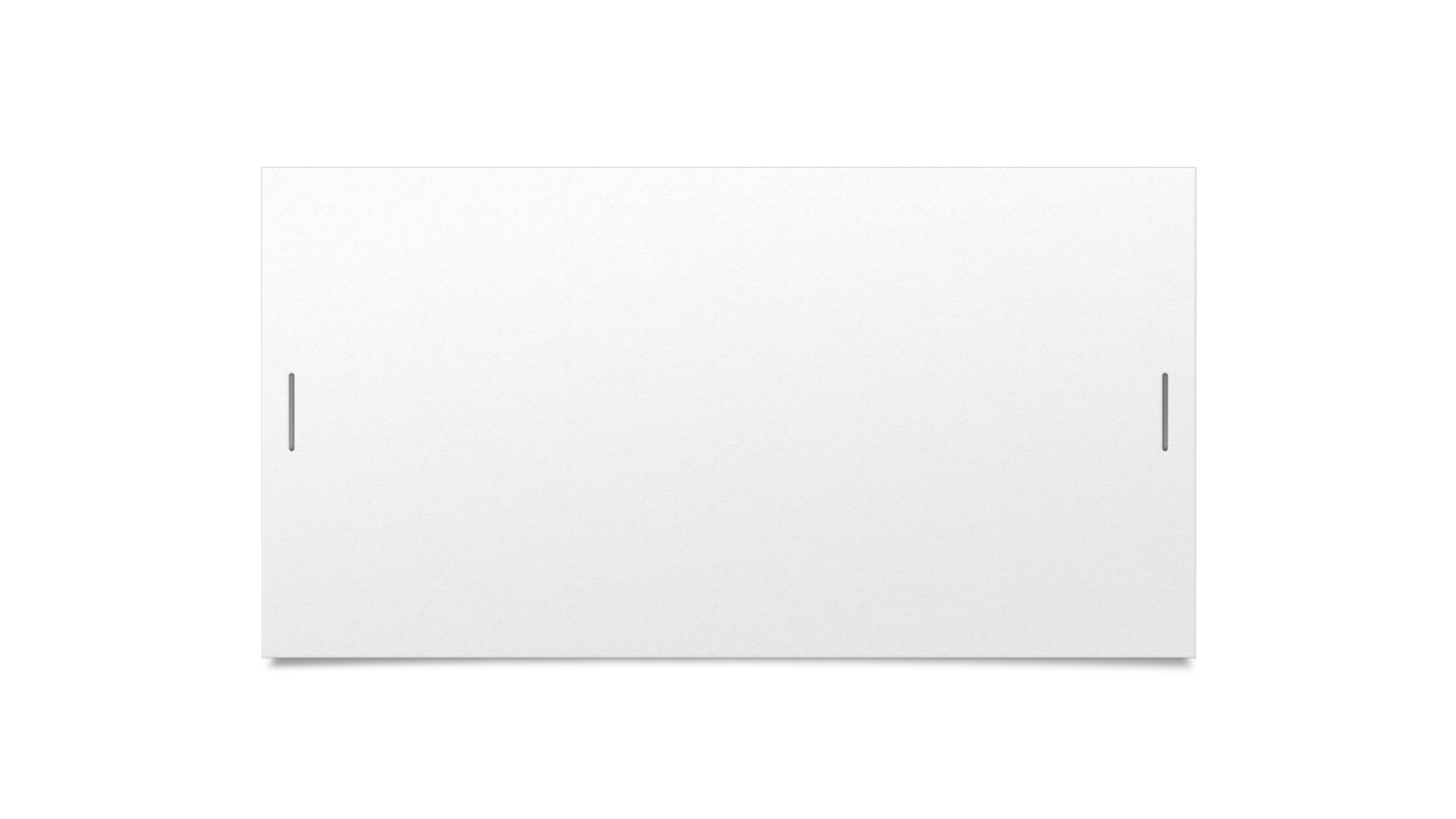 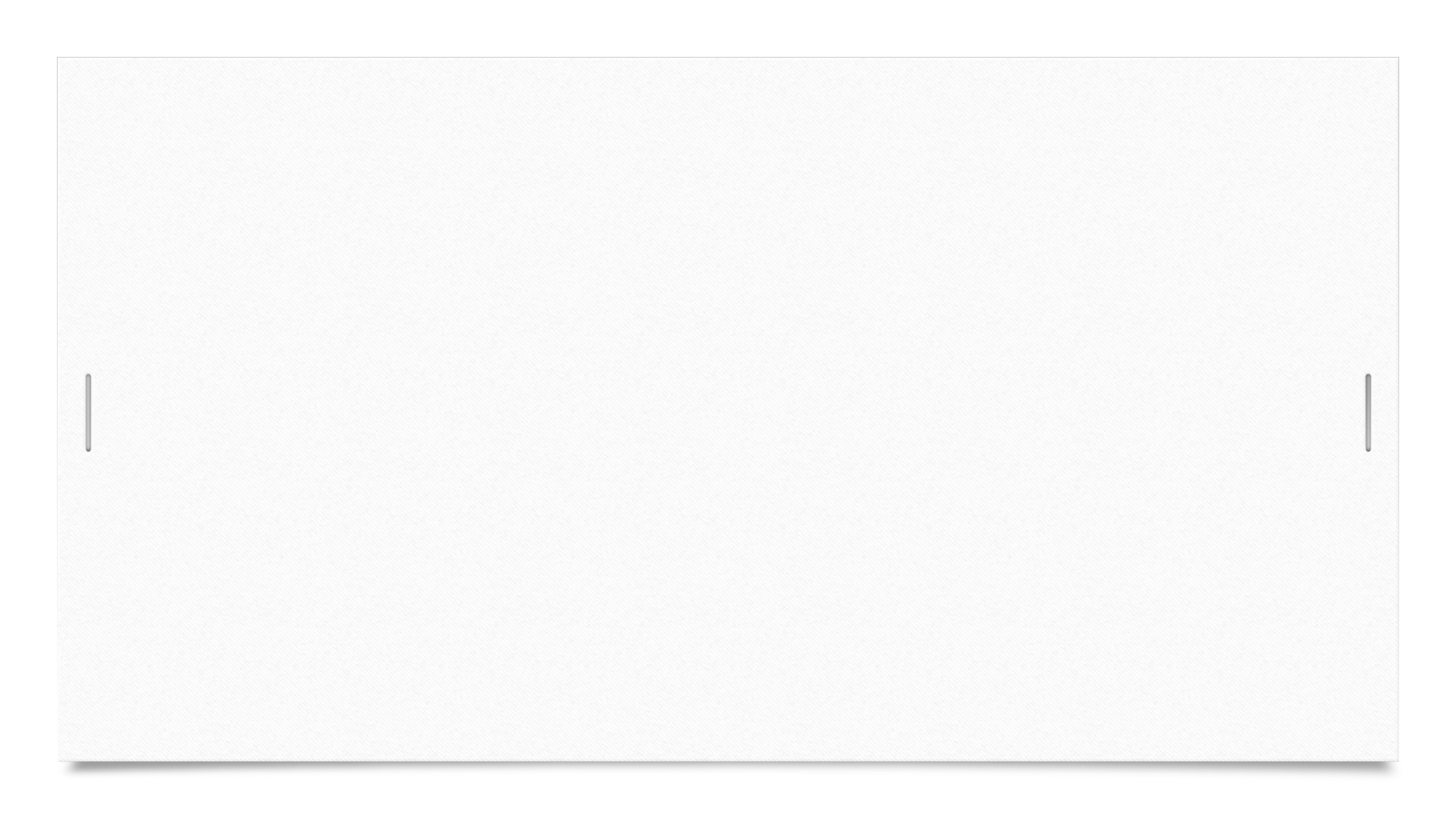 Merci pour votre attention
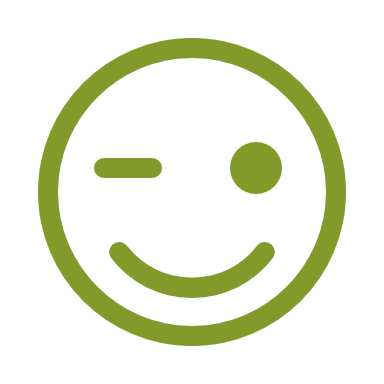 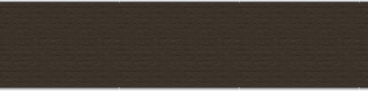 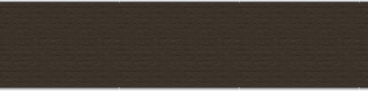 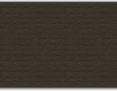 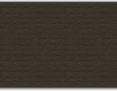